CreatingAccessible Electronic Content
Accessible Technology Initiative at Stanislaus State
Write Clearly
Use the simplest language appropriate for your content
Use illustrations, icons, etc. to supplement text
Check spelling, grammar, and readability
Be careful with abbreviations, jargon, complex language, or anything that might confuse the reader
AVOID THE USE OF ALL CAPS AS IT CAN BE DIFFICULT TO READ
Use Good Semantic Structure - Styles
Organize your content using true headings and levels
Use true bulleted and numbered lists
Provide a table of contents for long documents
Provide a title page for long documents
Use true columns rather than tabs to create structure
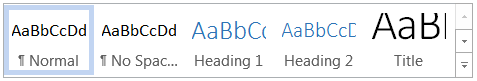 Remember Users with Visual Disabilities
Do not use color alone to convey information (e.g., “Items in red are due this week”)
Make sure that color contrast is strong between text and background
Use adequate text size and a readable font (e.g., Verdana, 12 pt)
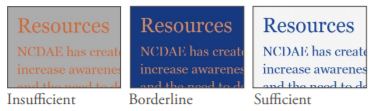 Keep Spreadsheets Simple
Spreadsheets should be simple
Create a logical reading order
Don’t rely on color to convey information
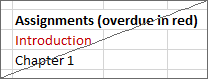 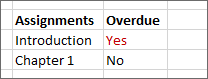 Be Careful with Data Tables
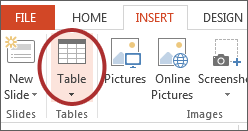 Provide headers for data tables
Use a simple table structure
Do not use tables to create a visual layout
Consider a text alternative to a table
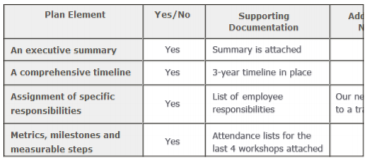 Provide Alternative Text for Visual Elements
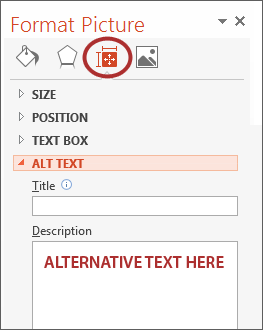 Add ‘Alt text’ to the image format Description field
Content and function alternative to the image
Avoid ‘image of’ or ‘picture of’ in description
Keep it simple
Use for images, charts, graphs, tables, etc.
Ensure Links are Descriptive
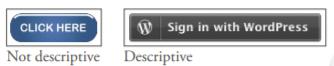 Avoid using ‘Click Here’, ‘More’, ‘Continue’, etc.
Only show the URL if the document is being printed
Use a descriptive phrase
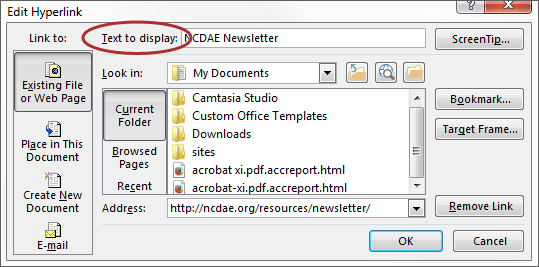 Run Accessibility Checker
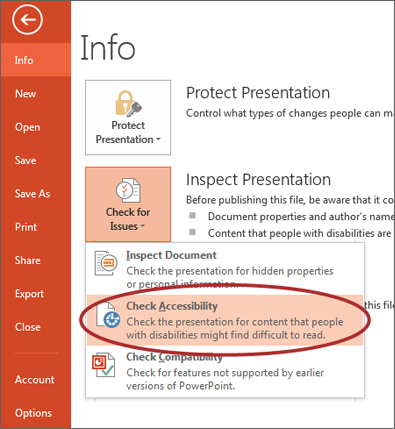 Microsoft Office and Adobe include an accessibility resource that identifies accessibility issues.
Select File> Info.
Select the Check for Issues button and choose Check Accessibility.
The Accessibility Checker task pane will show accessibility errors, warnings, and tips on how to repair the errors. 
Select specific issues to see Additional Information at the bottom of the task pane.
Provide Captions and Transcripts for Media
Videos and live audio must have captions and a transcript
A transcript is sufficient for archived audio
Captions should be accurately reflecting the text in the video
Text should be equivalent
YouTube auto-captioning is not sufficient
When Should Videos be Captioned?
An accommodation is requested
Shared multiple times and/or over an extended period of time
In an academic course
On a public facing web page
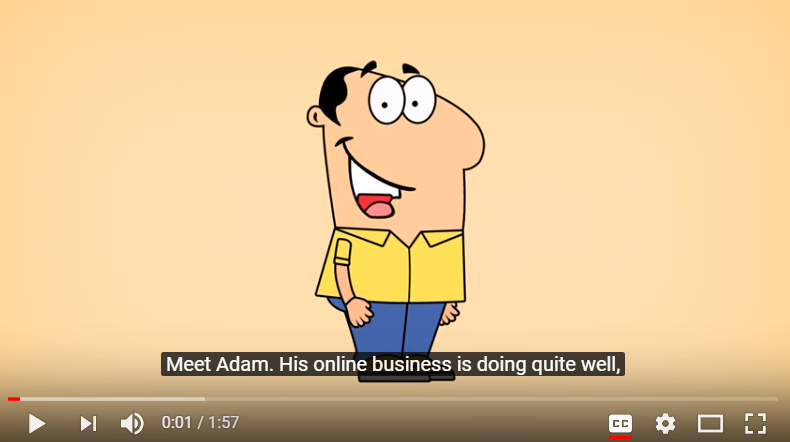 Captioning Instructional Materials
OIT has a budget to have materials that are required for classroom instruction captioned by a professional captioning service, Automatic Sync Technologies. 
Contact Glenn Pillsbury (gpillsbury@csustan.edu) to discuss how to take advantage of this service.
For Assistance or More Information
Accessible Technology CoordinatorTawn Gillihan(209) 667-3470tgillihan@csustan.edu